Scientific Inquiry in Our World
A Teachers In Action Project by:
Christine Blagdon, Loretta Simmonds & Sharon Ellis
Background Information
The three participants in this TIA project are
 Sharon Ellis, Christine Blagdon, and Loretta Simmonds.

We are teachers at Anthony Paddon Elementary School in Musgravetown which is a K-6 school comprised of approximately 186 students from 15 neighbouring communities.
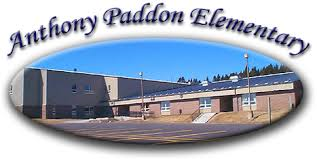 Musgravetown is located in Goose Bay, Bonavista Bay on Route 233, just past Bunyan’s Cove. It is situated in the southwest corner of Bonavista Bay on the northeast coast of the province.

First settled in the 1860's by Joseph Greening, it was called 'Muddy Hole', but later received the name, Musgravetown from Sir Anthony Musgrave, who was Governor of Newfoundland during the mid 1800's.Today, Musgravetown is largely an agricultural community consisting mainly of dairy, poultry and root crop farming.
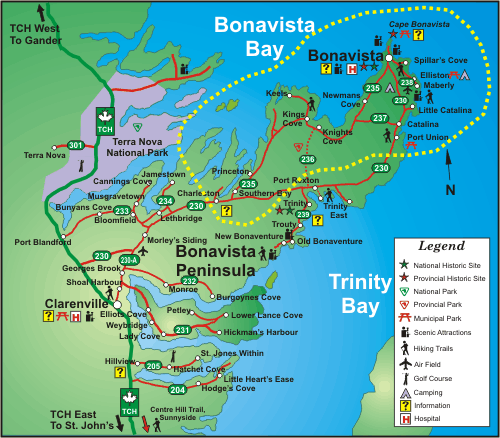 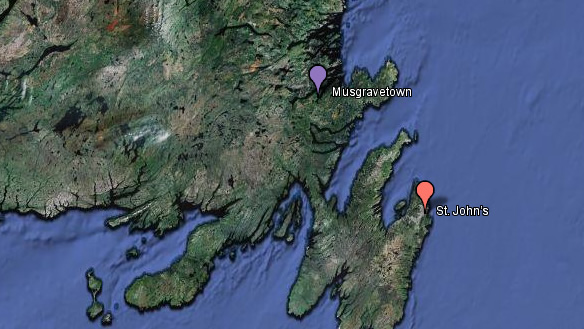 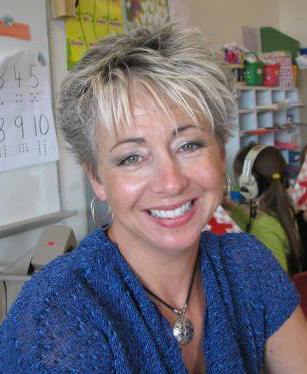 Sharon Ellis
I am a Kindergarten teacher at Anthony Paddon Elementary. I have been an educator for 22 years and have a diverse background of teaching experiences. Presently, I teach both a morning and afternoon Kindergarten class. One group consists of 13 students with 6 girls and 7 boys. The second group has 12 students with 4 girls and 8 boys.
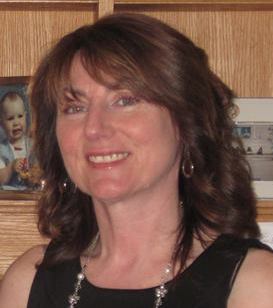 Christine Blagdon
I am a Grade Two teacher at Anthony Paddon Elementary.  I have been a teacher for approximately 25 years and have a variety of experiences at the K-6 level.  This year my class consists of 16 students with 8 boys and 8 girls.
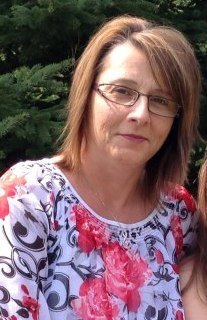 Loretta Simmonds
I am a Grade 5 teacher at Anthony Paddon Elementary. I have been teaching for 17 years and have a wide range of teaching experiences in the primary and elementary grades. I am presently teaching a class of 16 students consisting of 7 boys and 9 girls.
Classroom Composition
Each of our classrooms are comprised of a diverse group of learners with a variety of interests, learning styles and abilities.

However, we believe that all students learn best when they are engaged in “hands-on” learning experiences. 

We joined this project because we believed our students were lacking motivation in the science curriculum.

It was our hope that through inquiry based learning, students would be more motivated to learn.
Focus Area
Our focus was on inquiry based learning.
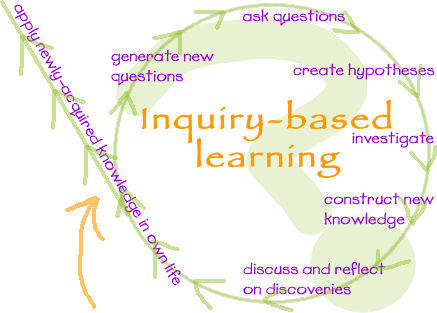 We used the unit on Matter to explore this methodology.
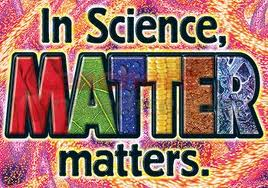 Research Questions
Research Questions
Our research questions were:
How will scientific inquiry affect my teaching practices in science?
How would teaching through scientific inquiry affect student motivation?
Ethical Considerations
Ethical Considerations
Consent forms were sent home to obtain parental consent for this research project.
One from Memorial University of Newfoundland and one from our school.
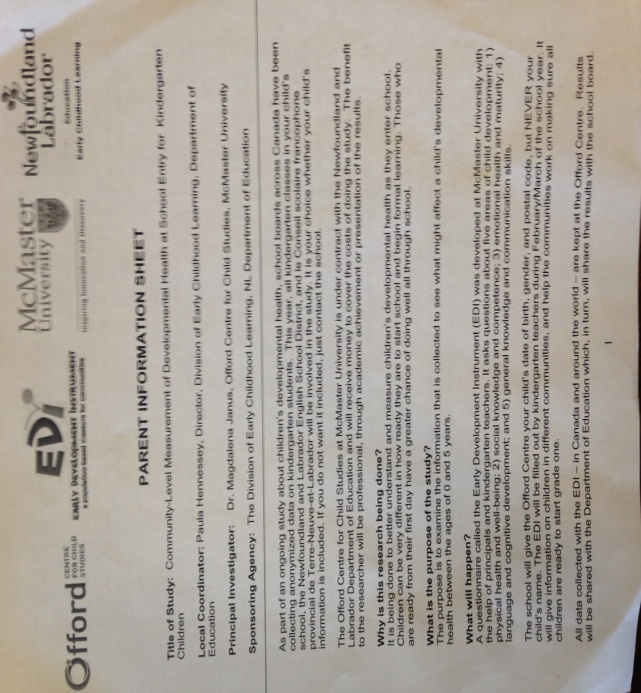 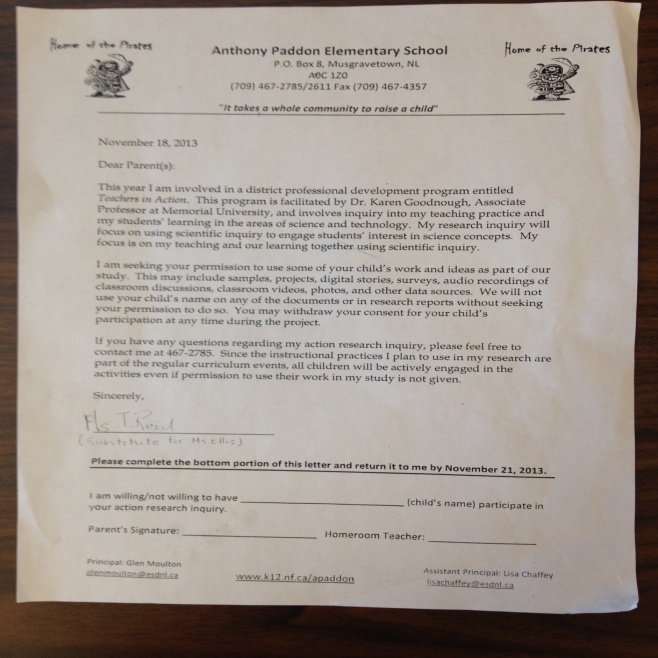 Planning
Planning
We read literature and articles provided by the MUN Leadership Team. In addition, we read articles we found on our own.

 A one day institute was held in the Fall at Memorial University for TIA participants.

 In addition, we participated in a full day information session with Dr. Karen Goodnough and Mr. Tom Walsh from the MUN Leadership Team, as well as, Mr. Dan O’Brien from the Vista Regional District Office.
Planning
Regular meetings were held throughout the duration of our project with Mr. Tom Walsh.
The Teachers in Action participants met several times to collaborate on ideas, plan lessons and activities, and gather materials.
Implementation
Implementation
Surveys were created to determine our students’ areas of interest in science and how they felt about learning science. The information obtained from this survey helped us to create learning experiences that incorporated group work and hands on learning experience through an inquiry based approach.
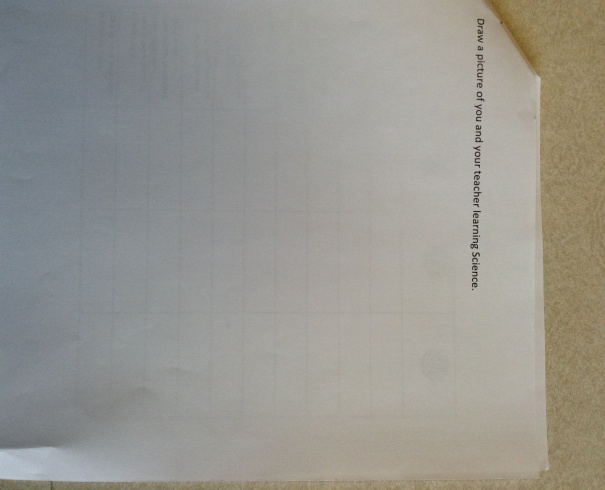 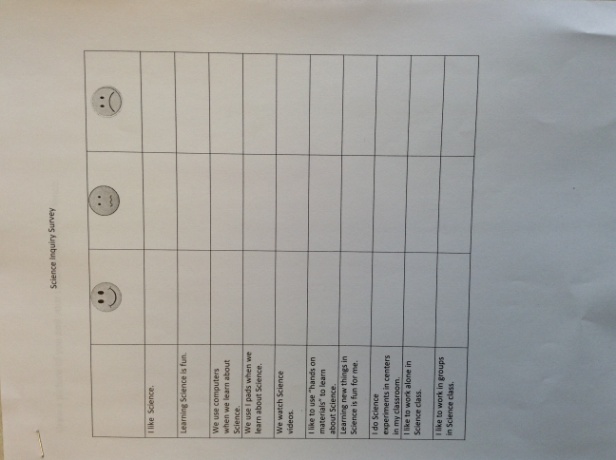 Implementation
Our science curriculum outcomes were analyzed to plan activities which focused on this methodology of learning. 
Students kept work samples and responses in a science folder. Their feedback and observations were also included in these folders.
Conferences were held with students regarding learning and motivation
Implementation
In preparation for our research project, we read a number of articles on inquiry based learning and student motivation. We were also provided with opportunities to view videos on these topics.
To ensure validity and reliability in our findings, we triangulated our data collection. Information was collected from several sources such as observations, interviews, surveys, work samples, videos, and photographs.
Center Activities
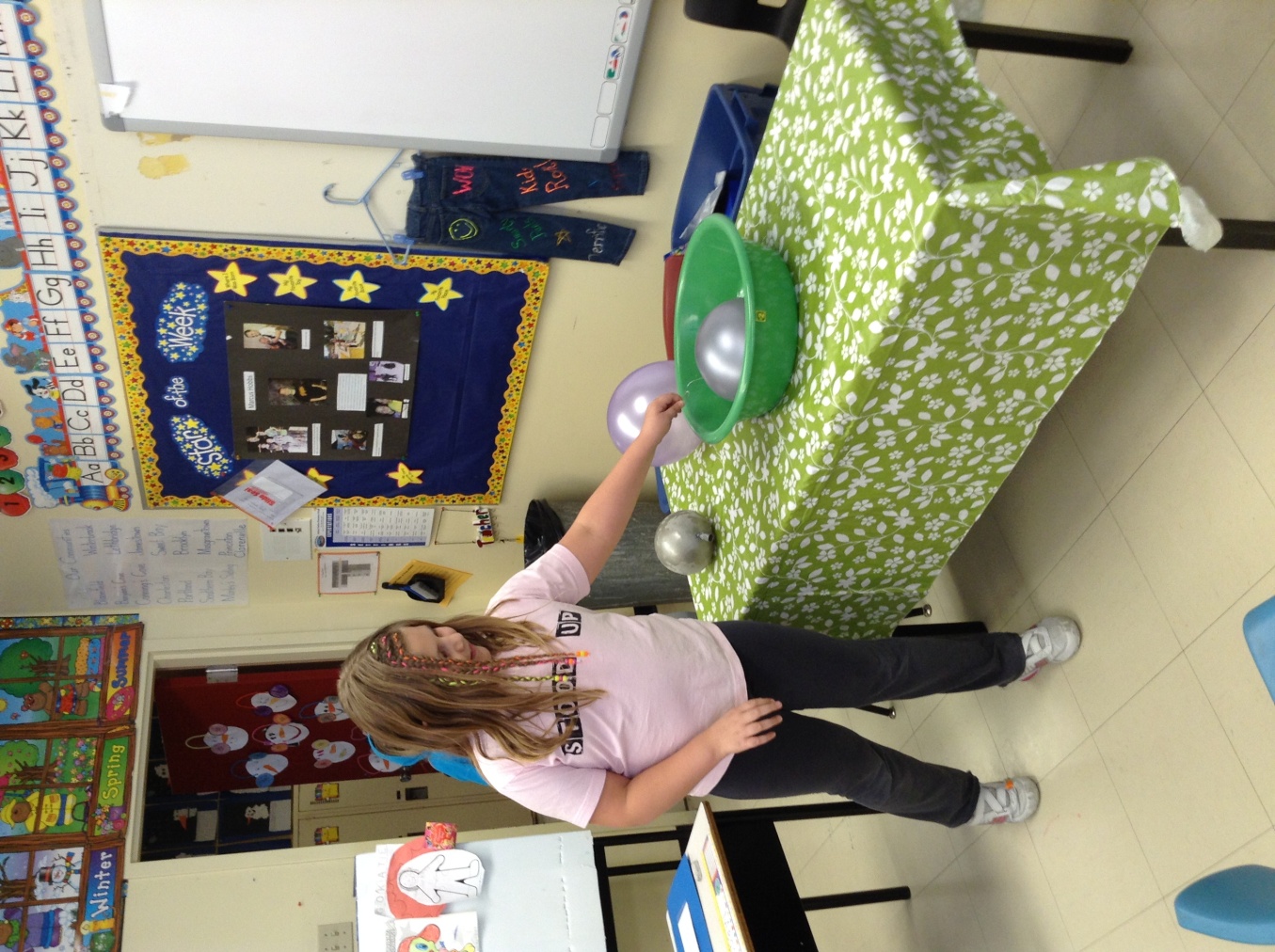 Center Activites
Unit Topic - States of Matter
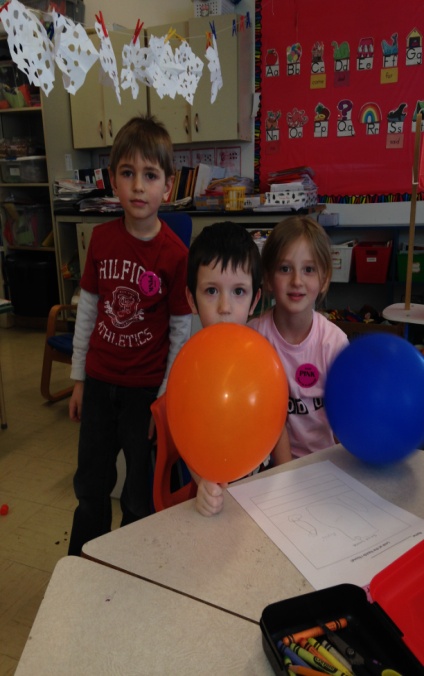 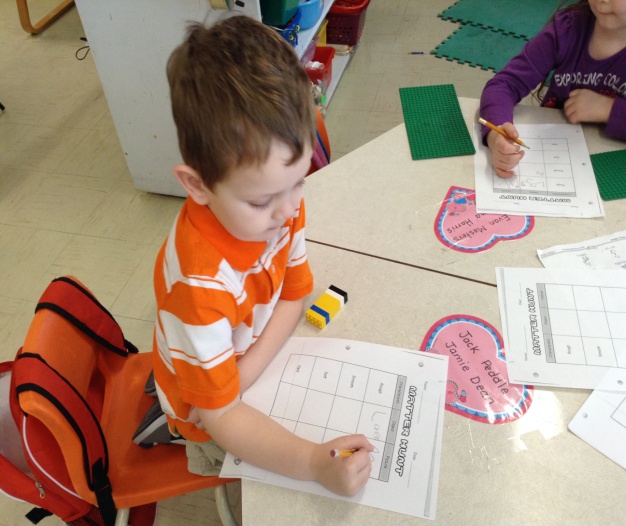 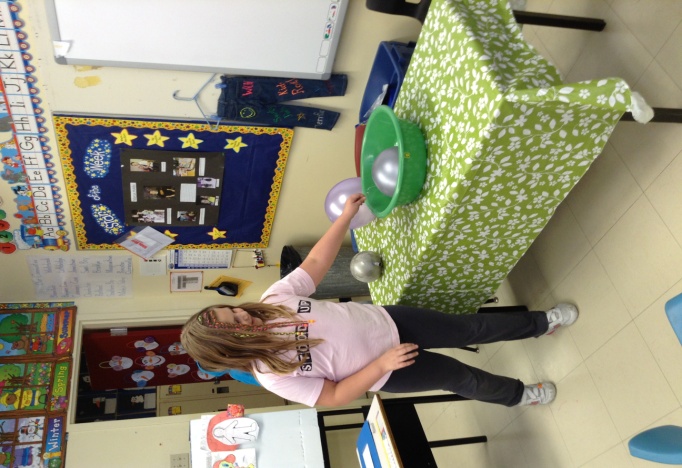 Whole Group Activity – Unit Launch
Lego Activity
 I Spy
 Role Play
 Scavenger Hunt
 Discussion
Role Play
I Spy
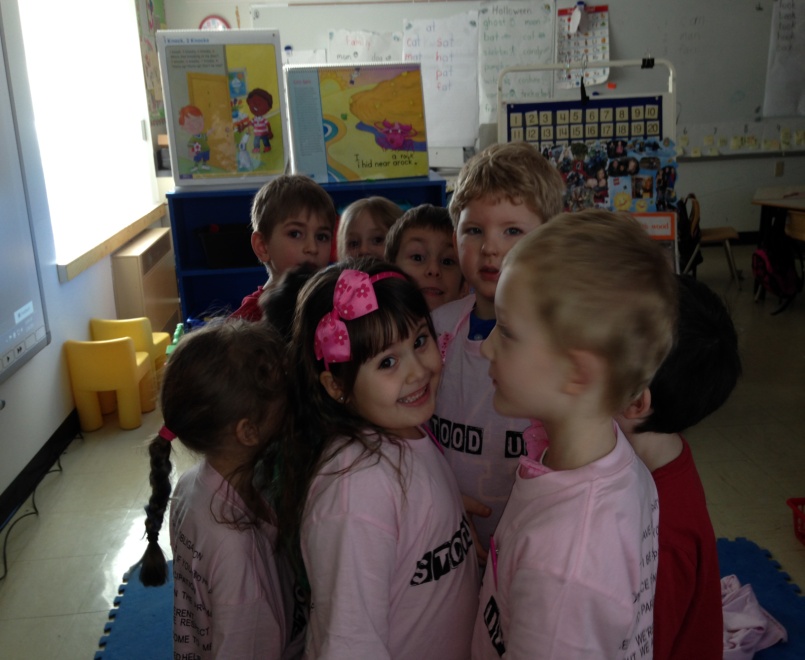 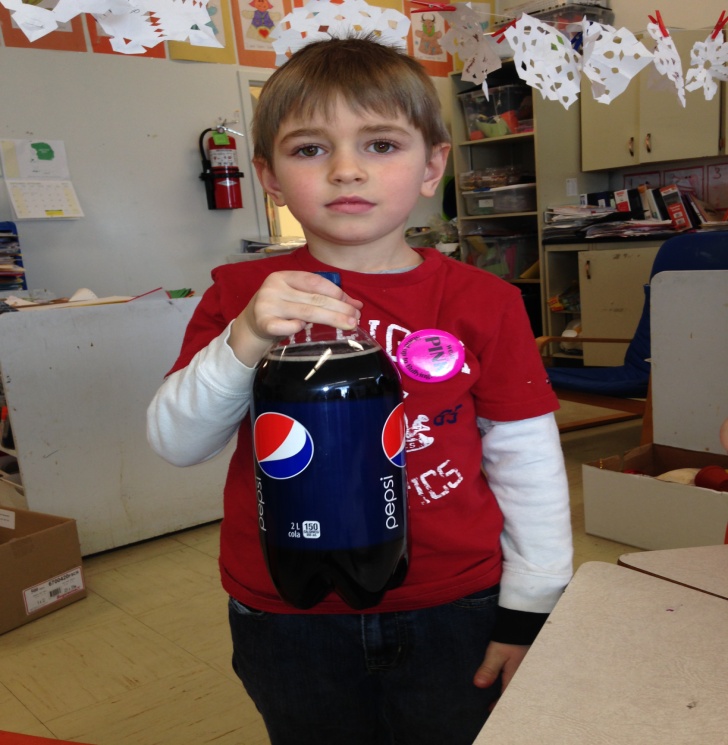 Matter Hunt
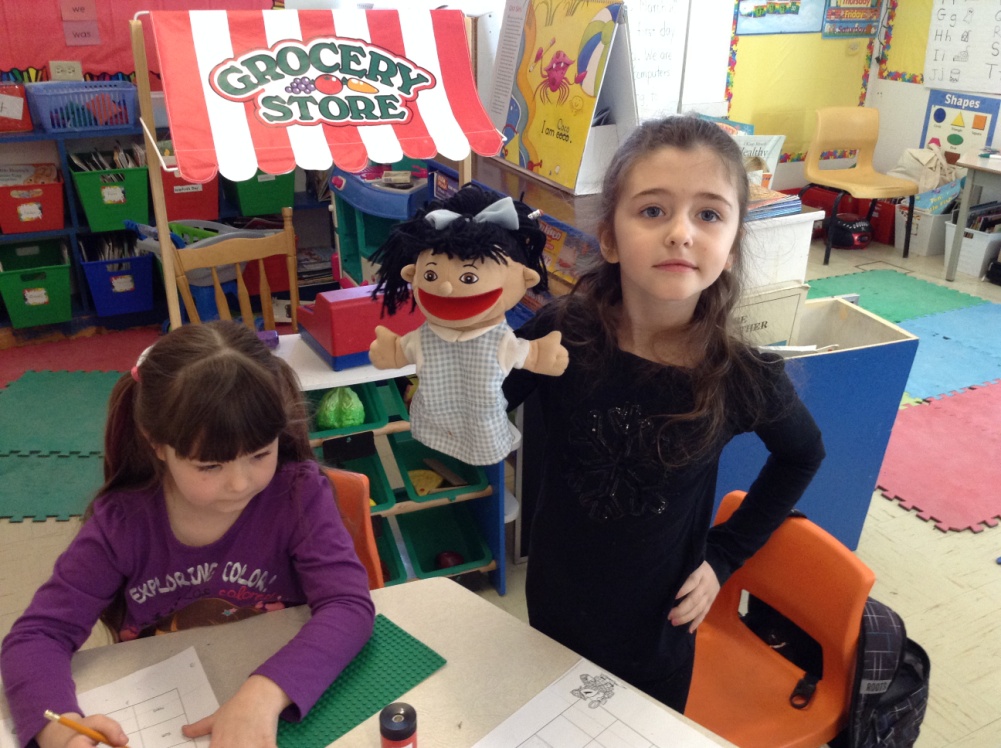 Center Activites
1. Melting a Freezie
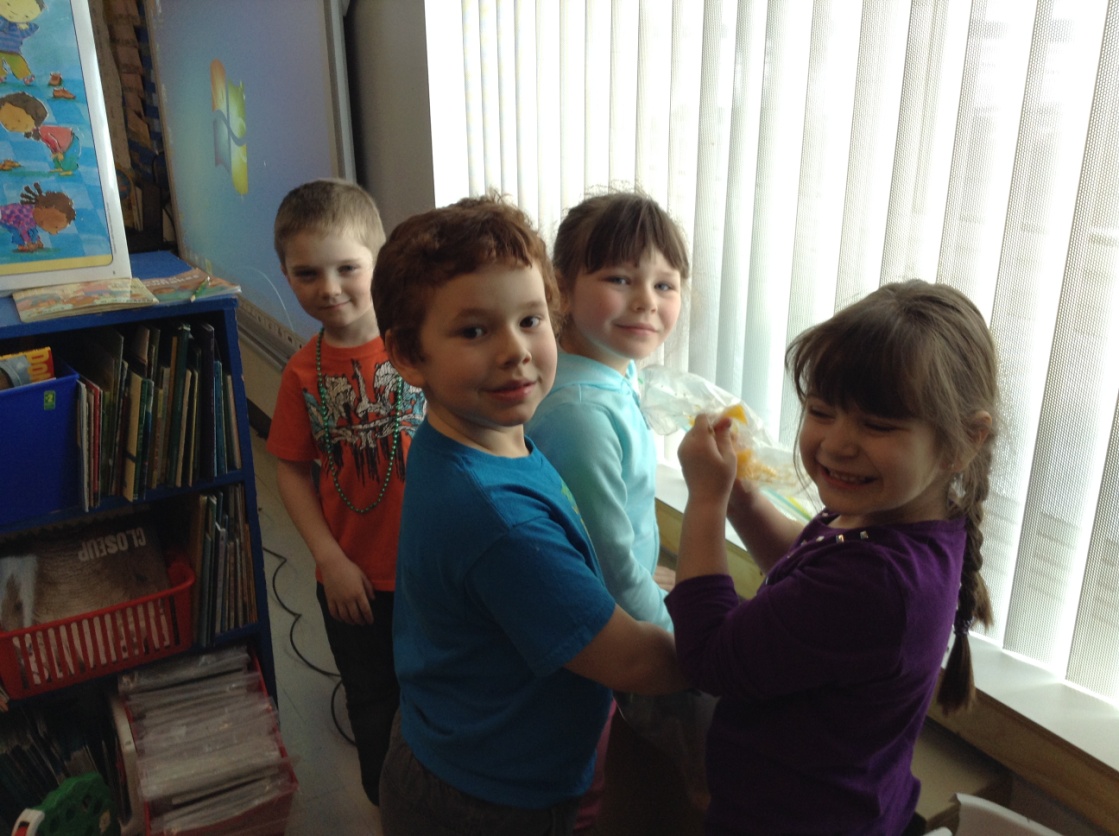 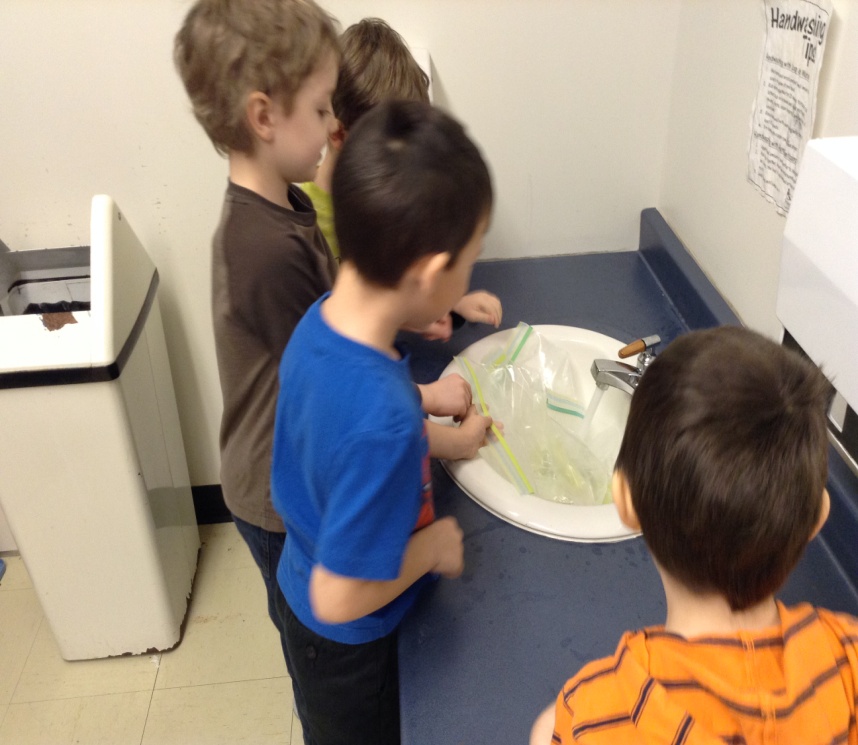 2. Melting Ice-cube in Warm Water
3. Balloons filled with Solids, Liquids and Gases
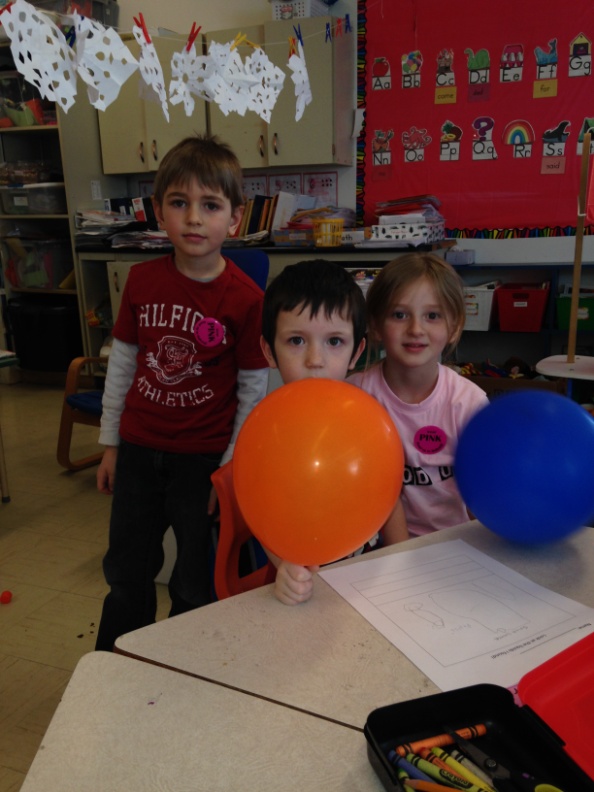 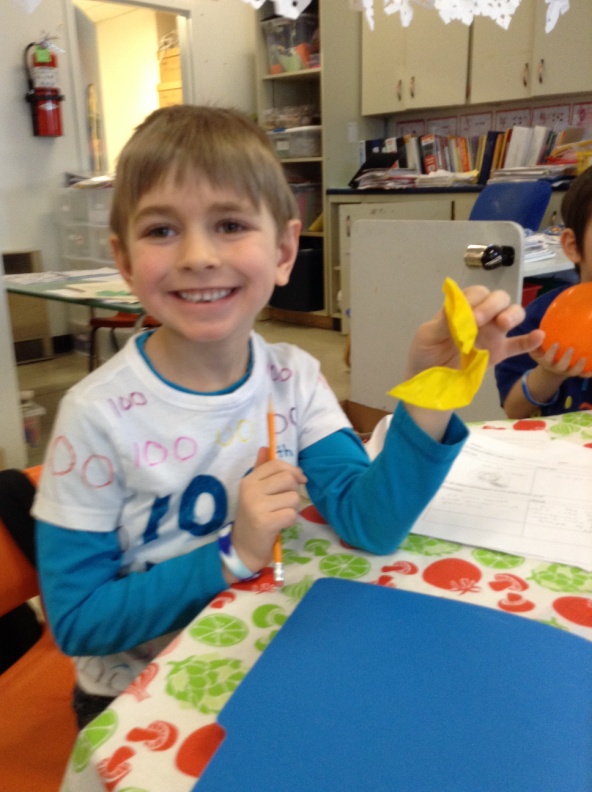 4. Mixing Salt and Sand with Water
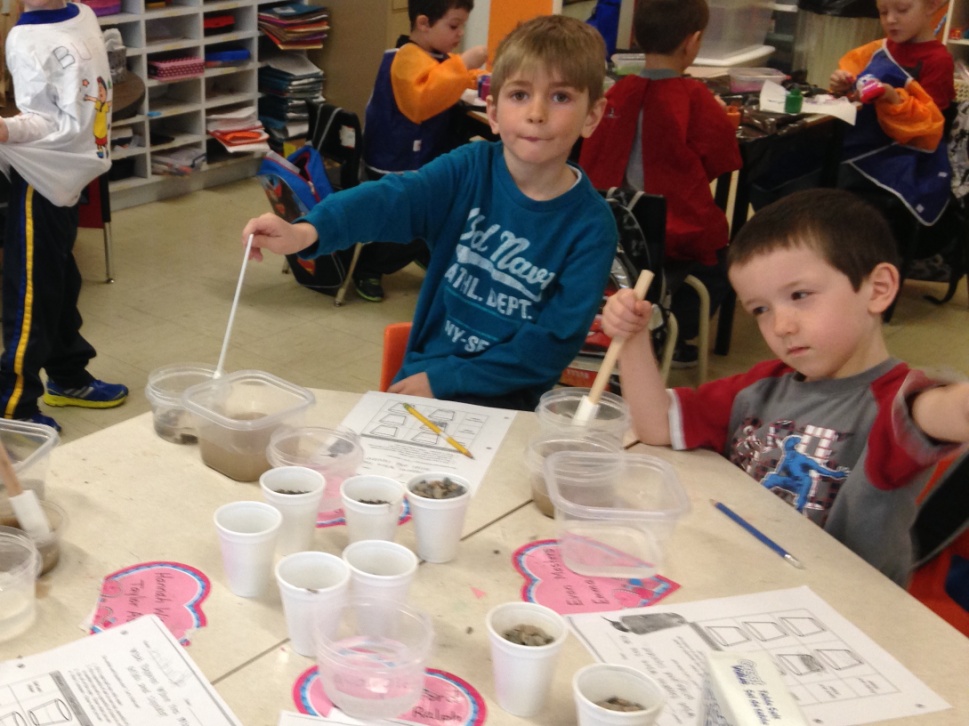 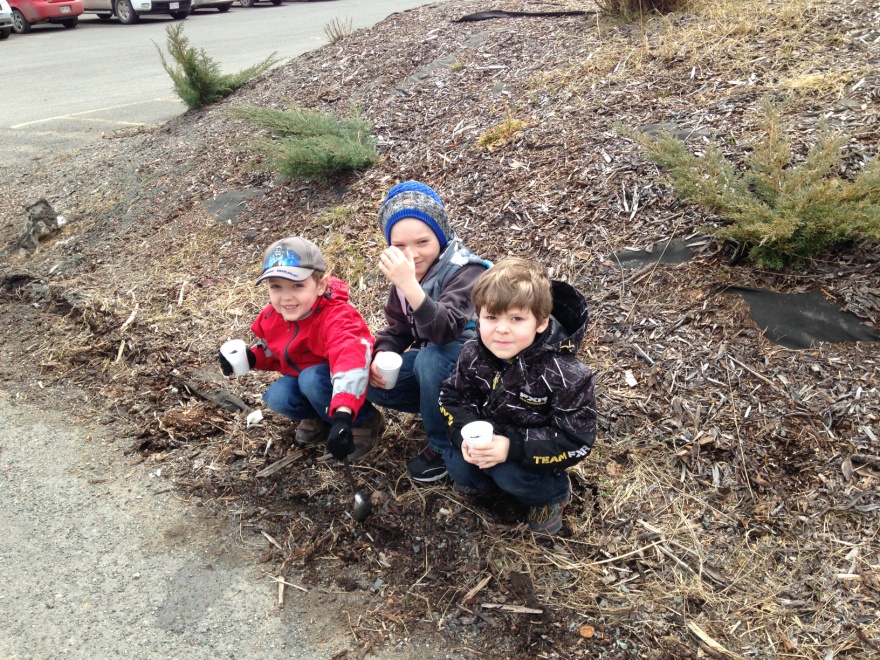 5. Mixing Liquids and Solids (Juice Crystals, Baking Soda, Dish Liquid etc.,)
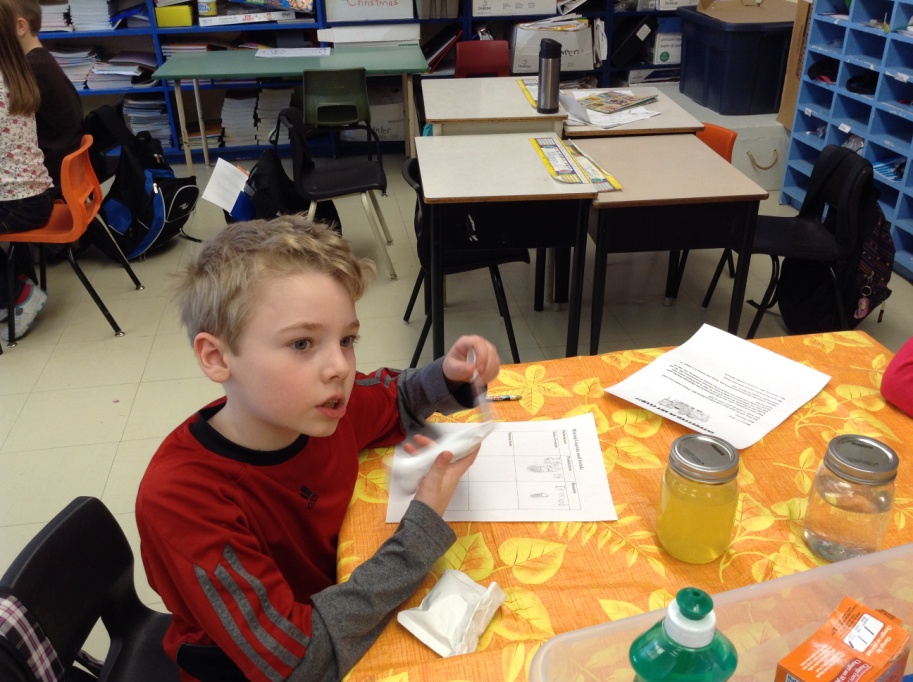 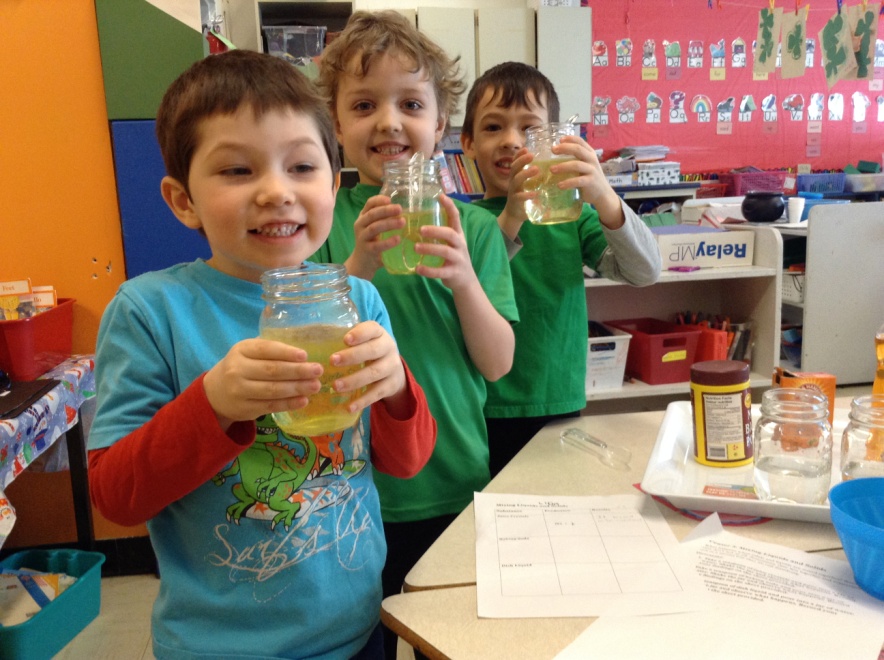 6. The Liquid Race
7. Mixing Liquids and Liquids
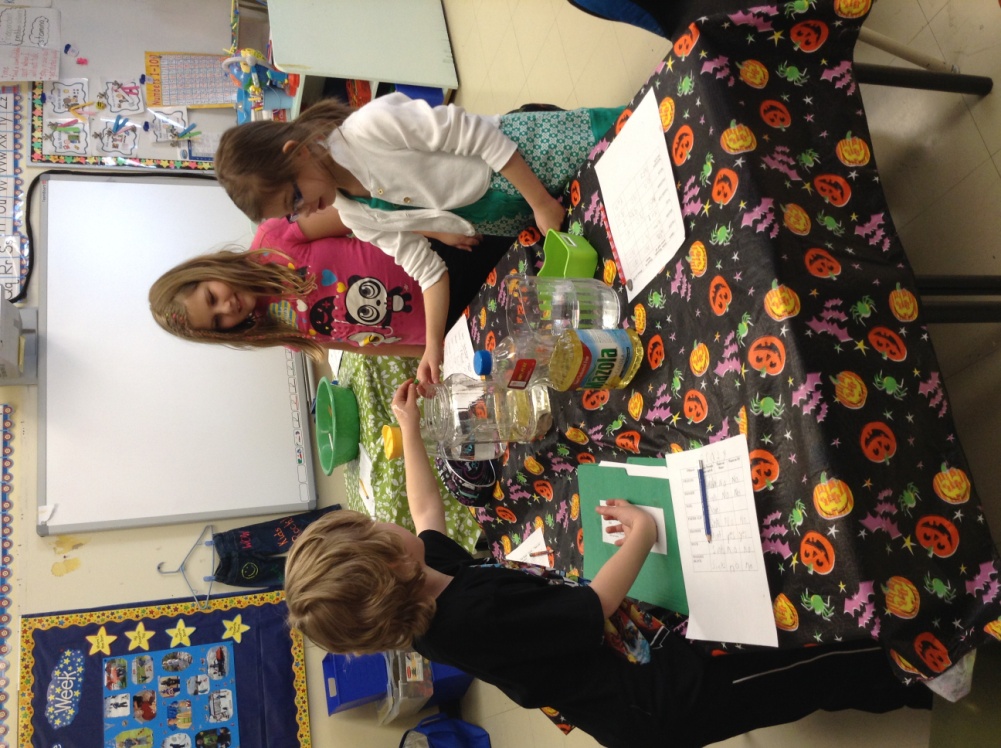 8. Floating and Sinking
9. Building a Floater
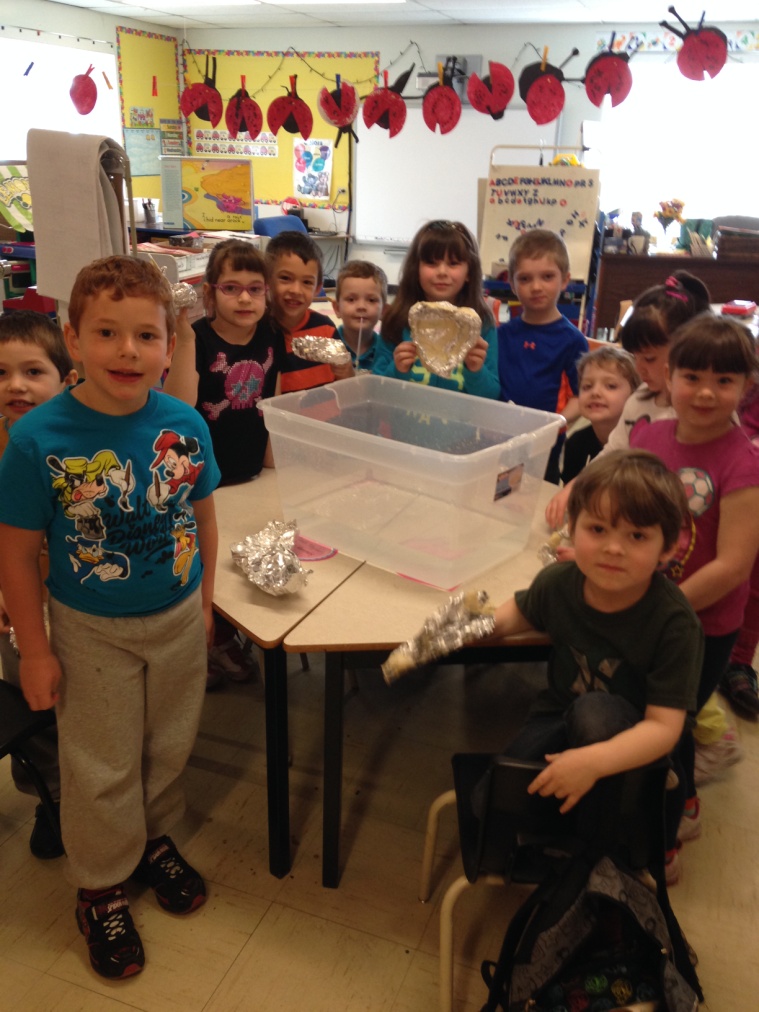 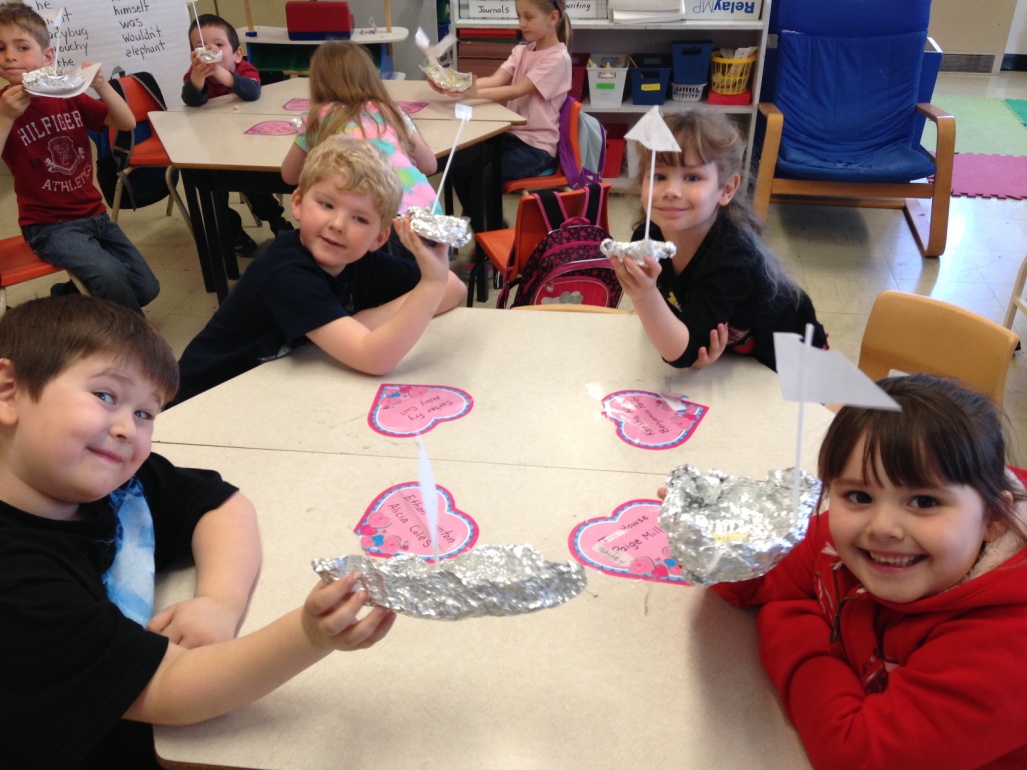 10. Orange Peel versus No Orange Peel, Diet Cola and Regular Cola
11. Melt an Ice Cube Game
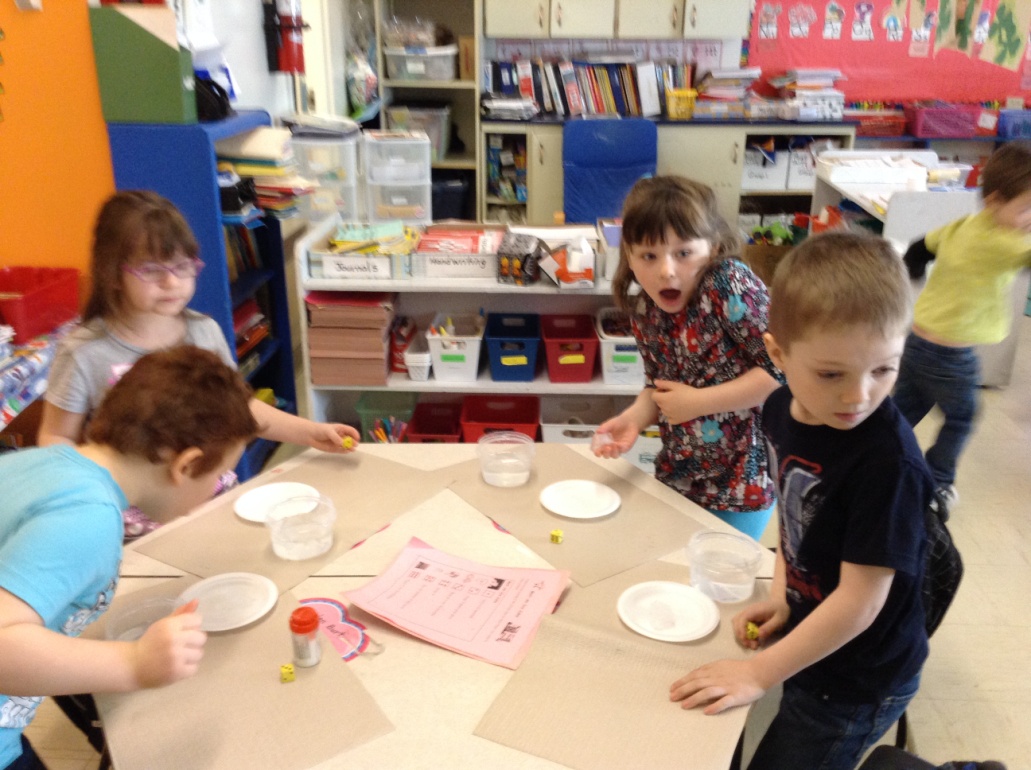 Teacher Findings
Teacher Findings
Student enthusiasm increased due to hands on activities.
Comments were made on a daily basis such as
“Do we have science today?”
“Can we have science?”
“Do we have time to do more centers?”
“Man, I didn’t think science could be this much fun!”
Such commentary is a true testament of their love of learning science through an inquiry based approach.
Surveys said…
Kindergarten 
Pre-Survey
100% of the Kindergarten students agreed that science was fun
When asked the question “What is your favorite way to learn science?”, 21% of the students said “playing around with materials”.

Post-Survey
100% of the Kindergarten students agreed that science was fun.
When asked the question “What is your favorite way to learn science?”, 46% of the students stated that they liked hands-on activities.
Surveys said.....
Grade Two

On the pre-survey, 8% of grade 2 students indicated that they engaged in Science experiments on a regular basis whereas on the post-survey 80% indicated that they participated in Science experiments regularly.

This same group of students  grew from 54%-87% on the statement “I like Science” from the pre-post survey.
Surveys said…
Grade Five

At the grade 5 level, pre-survey results indicated 100% of students felt that experiments were rarely completed in the classroom. Post-survey results showed that 100% of students felt that experiments were often completed in their classroom.
Teacher Findings
Students were actively engaged.

Regardless of their varying learning abilities and styles, the students were motivated and engaged in the science activities.

All students met with success as they carried out their “fun” activities.
Teacher Findings
Through collaboration and small group work, it was evident that students supported and encouraged each other.
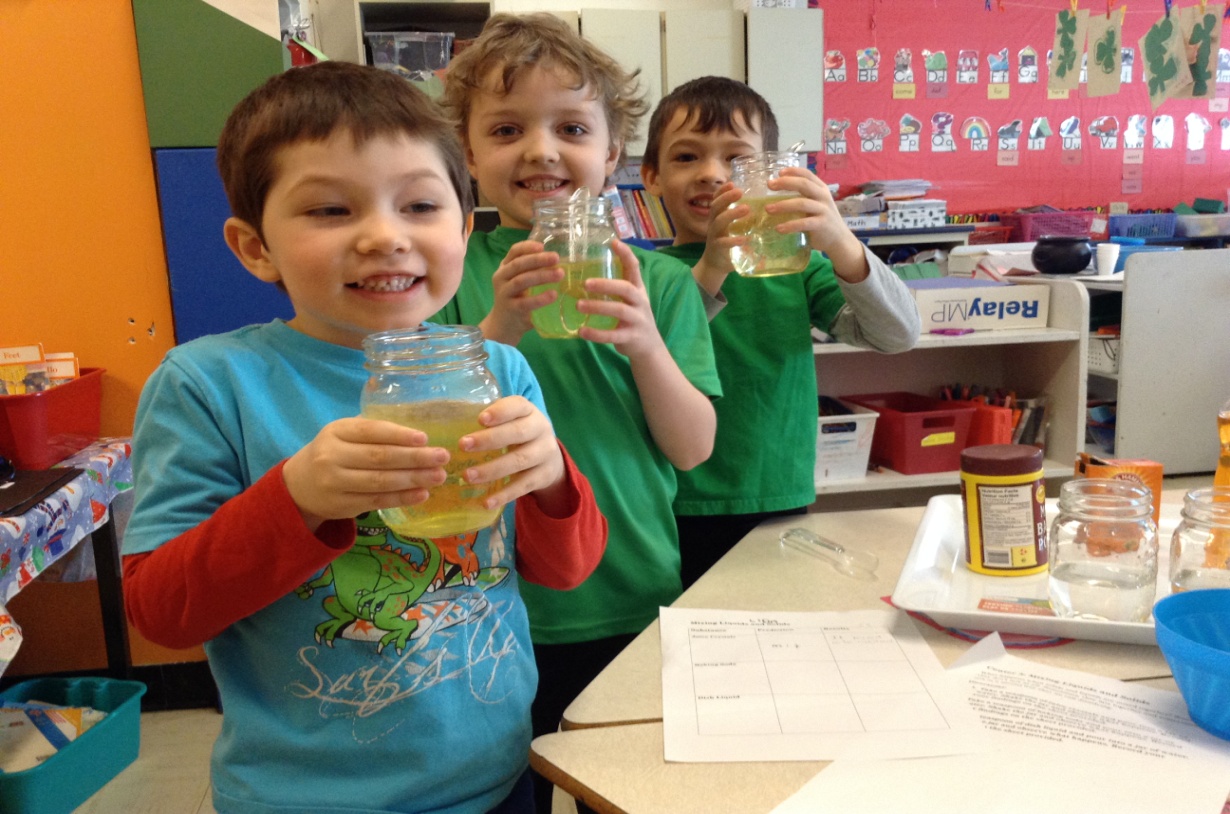 Surveys say....
In Kindergarten, the pre-survey indicated that 96% of students enjoyed working in small groups. On the post-survey, 100% of the children agreed that they liked group work.

On a pre-survey, 46% of grade 2 students indicated that they liked to work in groups. Post-survey results showed that 93% of children liked to work in groups.

At the grade 5 level, pre-survey results indicated that 86% liked to work in groups whereas 100% of students stated they liked group work in the post-survey.
Teacher Findings
All students could be risk-takers since such learning activities created a safe environment for all.
Students were able to demonstrate their knowledge through a variety of means rather than just paper-pencil tasks.
In student written responses, it was evident that they were somewhat reluctant to expand on their thinking.  Their reflections were somewhat limited and did not truly reflect their level of understanding of what they learned.
It was noted that students were very excited to move on to the next activity when one was completed.
Students really enjoyed the collaboration and small group work.
Teacher Findings
Utilization of more technology (i.e. Ipads and videos) would be more beneficial in terms of all students becoming even further engaged and would provide them with another means to demonstrate their learning.
Teacher Findings
Initially we believed that we could begin the inquiry approach providing very little teacher direction and questioning. However, as stated in the article “The Many Levels of Inquiry” (Banchi and Bell, 2008) this isn’t the case.  They pointed out that “Elementary students cannot be able to design and carry out their own investigations.  In fact, most students regardless of age, need extensive practice to develop their inquiry abilities and understandings  to a point where they can conduct their own investigations from start to finish ” (p.26).
Teacher Findings
Another consideration for next time would be to run the same activity for all students at the same time as opposed to three or four different centers. Oftentimes, students’ predictions were influenced by their previous observations of other students.  By running the same center we feel it would allow for more in-depth explanations and explorations.
Strengths and Challenges
Strengths
Children were engaged and motivated
Many students carried their enthusiasm for science home 
There was positive feedback from parents and children
Scientific inquiry catered to all learning styles (inclusive learning approach)
All students had the opportunity to contribute their understandings
Challenges
Time-consuming
Classroom environment issues (no sink in two classrooms)
Wondering if younger children accurately understood the questions asked 
Relinquishing teacher control
Recording observations (taking notes)
Videotaping
Developing an appropriate survey to adequately reflect students’ levels of motivation
Future Plans
Future Plans
We feel we would definitely use teacher inquiry in our future teaching.  The motivation and enthusiasm evident in our students after using an inquiry based approach were certainly positive factors.  This methodology catered to all learning styles and abilities. It would certainly work well in many areas of the curriculum.
Project Success
Project Success
It was evident from our data that this project was successful and our intended learning outcomes were achieved.

This project greatly enhanced our professional learning needs.

It provided us with much needed professional development in the area of science.

The continuous support and expertise from Dr. Karen Goodnough, Mr. Rene Wicks and Mr. Tom Walsh helped guide us through the entire process.
Project Success
It supplied a new approach to teaching science.

It breathed life into our program which was starting to feel stagnant.

It also provided us with many opportunities to collaborate with colleagues, reflect on our teaching methodologies and enhanced student learning and motivation.